Unit 3  Email  Vocabulary Terms
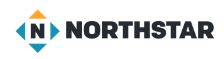 account
address
attachment
auto response
BCC:
body
CC:
closing
compose
delete
distribution list
domain
download
email
email address
email provider
etiquette
file
folders
forward
greeting
group
hover
Inbox
link
log in
log out
message
paper clip
password
phishing
premium
professional
provider
recipient
reply
reply all
reputable
salutation
secure
sender
sent folder
spam
Subject
sub-folders
subscription
suspicious
To:
tone
trash
URL
unique
unsubscribe
username
virus
web address
Unit 3  Email  Vocabulary Terms
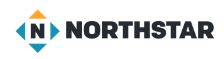 Account: Your actual Email Name with the @ and email provider (Host)
Address: a URL for a website or another name for your email account
Attachment: adding a File to an email to send 
auto response:  A reply to an email: such as Out of Office or On Vacation
BCC: Blind Carbon Copy. You are sending the email to multiple people but they don’t see the addresses
Body: The information of the email
CC: Carbon Copy. Another person is getting a copy of the email
Closing: The send of the Email; Polite Etiquette: Thanks, Sincerely, Have a Good day,
Compose: To write or create a new email
Delete: take an item out of the IN-BOX and move to Trash.
Distribution list: A name of a list of multiple names (addresses) used to send to multiple people
Domain: Another name for a host or website.
Download: To save a file off the internet or from an attachment and save on a computer
Email: Electronic Mail.  More formal than a Text Message
email address: A longer name for ‘address’
Unit 3  Email  Vocabulary Terms
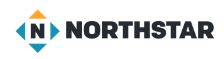 email provider: Host or email company: Outlook, Yahoo, AOL, Gmail
Etiquette: Polite rules and ways to behave. (No Caps, Greetings, Closings)
File: another name for a document, picture or something attached to an email
Folders: A place to save files: (also called Labels in Gmail)
Forward: To send an email you received on to someone else
Greeting: A ‘Hello” in an email, Dear, person’s name
Group: another name for a distribution list
Hover: To move your mouse over a link in an email or website
Inbox: a list of emails you have been sent
Link: another name of a Hyperlink: Code in an email to take to another location or site
Log in: (sign In). Get access to your account
Log out: (Sign Out): to get off a system. CLOSE. Best practice for security
Message: A short note or email
Paper clip: Normal icon or image to show an attached file to an email
Password: Used for security to keep your account Protected. May use Upper, Lower case, Numbers and Symbols. Avoid easily guessable names. Longer is often better
Unit 3  Email  Vocabulary Terms
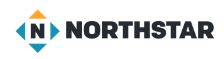 Phishing: (Pronounced FISHING), an internet scam where someone is trying to get information
Premium: Usually a PAID subscription to a email system to reduce on adds or Spam
Professional: (Opposite of casual or friendly)
Provider: Host: AOL, Gmail, Outlook
Recipient: The person receiving an email
Reply: a response to the email you received
Reply all: A response to an email you received and sends a copy to ALL people who received the email
Reputable: Believable. Valid, True
Salutation: Greeting
Secure: Safe (https) Lock on address bar, Password protected, Multi-step verification
Sender: The person how sent you the email
Sent folder: A location that saves the emails you have sent to others (History)
Spam: Junk Mail. Often marked by the host provider as known invalid emails
Subject: What is the email about
sub-folders: The ability to organize files in nested folders (Labels)
Unit 3  Email  Vocabulary Terms
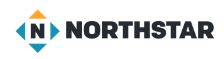 Subscription: Usually a paid membership or account 
Suspicious: Looks strange. Not secure?
To: Who is getting the email
Tone: The use of words and meaning. SEND ME A NOTE, Please send the note about the meeting.
Trash: Junk, Deleted emails
URL: Uniform Resource Locator: A website
Unique: “One-of-a-Kind”
Unsubscribe: to cancel a subscription (May often be a FALSE LINK in a Phishing email
Username: Usually your email but could be some other “Name” to identify you on a system
Virus: an program that causes harm or damage to a computer or information
web address: URL: .Com, .Org, .Gov, .Edu, .Mil, .Biz, .Net, .Club, .Info